শুভেচ্ছা
              
       অনেক                   তোমাদের
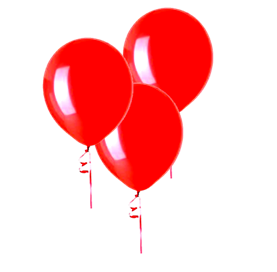 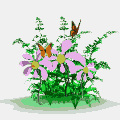 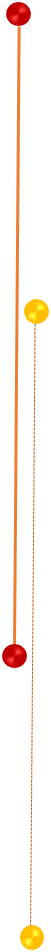 পাঠ পরিচিতিঃ
উপস্থাপনায়:
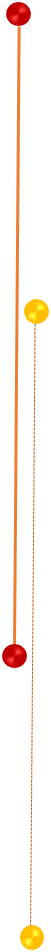 মাছুমা আকতার 
সহকারী শিক্ষক  
ওছখালী আলীয়া মডেল সরকারি প্রাথমিক বিদ্যালয়। । 
হাতিয়া, নোয়াখালী।
শ্রেণিঃ তৃতীয় 
বিষয়ঃ প্রাথমিক বিজ্ঞান 
 পাঠঃ ‘বিভিন্ন ধরনের পদার্থ ’
সময়ঃ ৩৫ মিনিট
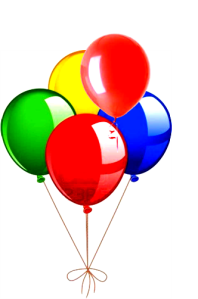 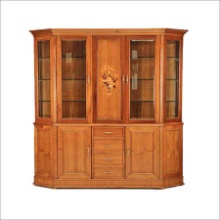 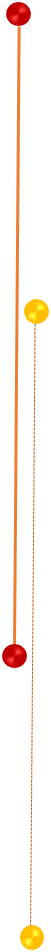 তাহলে এগুলোকে আমরা কী বলতে পারি?
ছবির জিনিসগুলোর কি ওজন আছে ?
এগুলো কি জায়গা দখল করে?
হ্যাঁ।
হ্যাঁ।
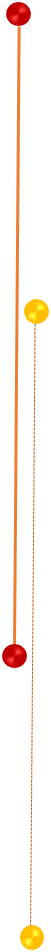 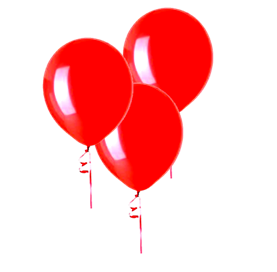 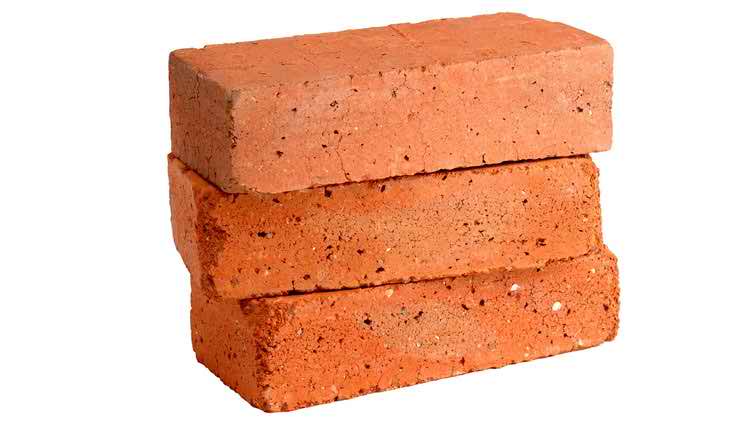 ‘পদার্থ’
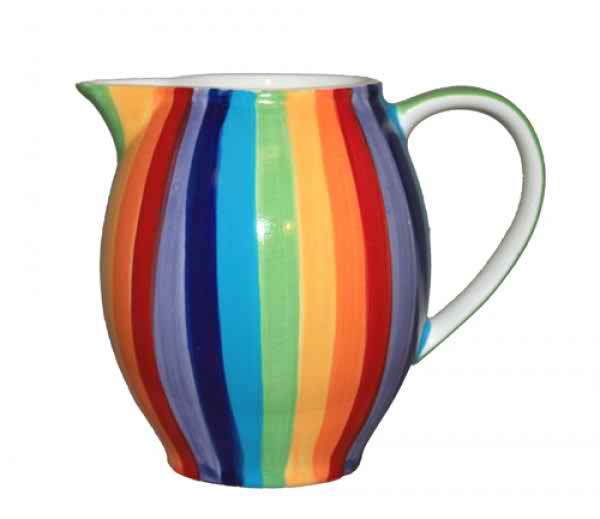 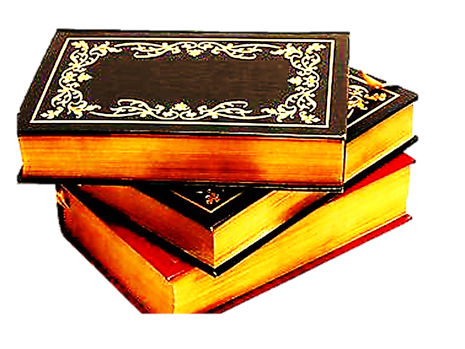 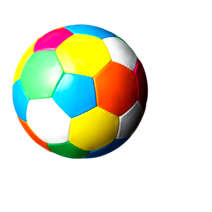 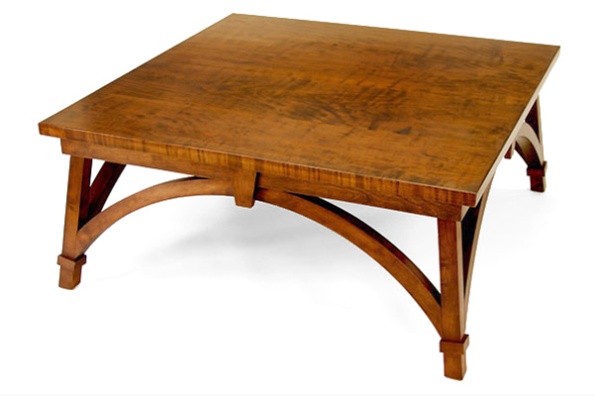 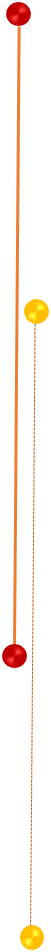 আজকের পাঠ:
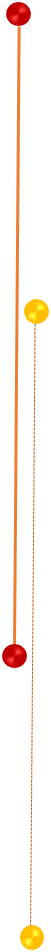 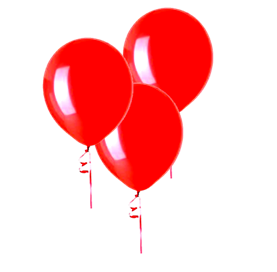 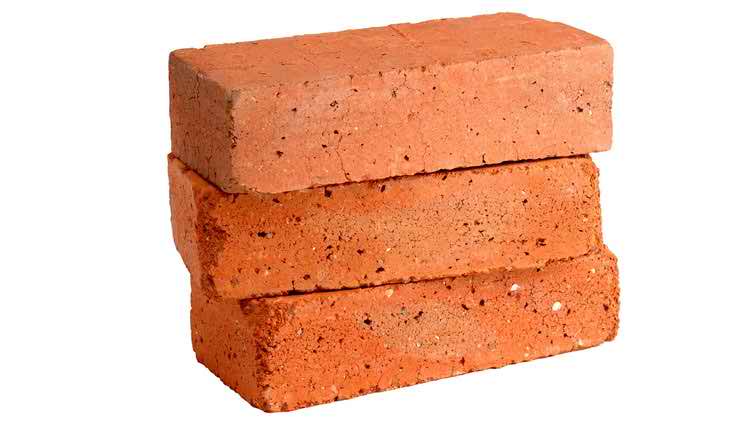 ‘বিভিন্ন ধরনের পদার্থ’
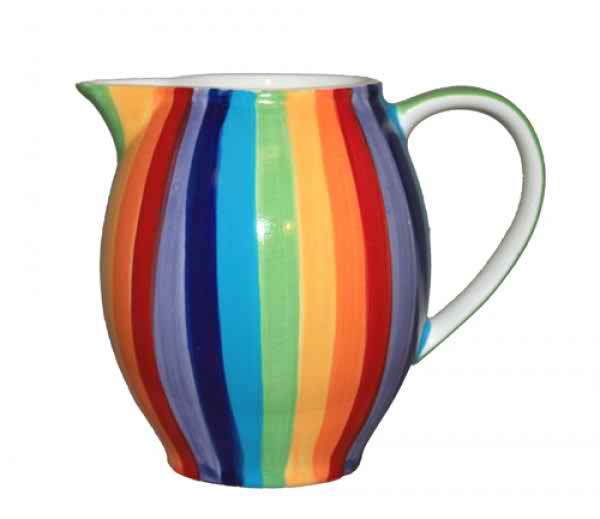 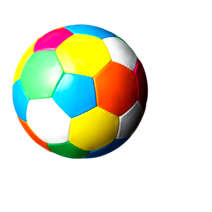 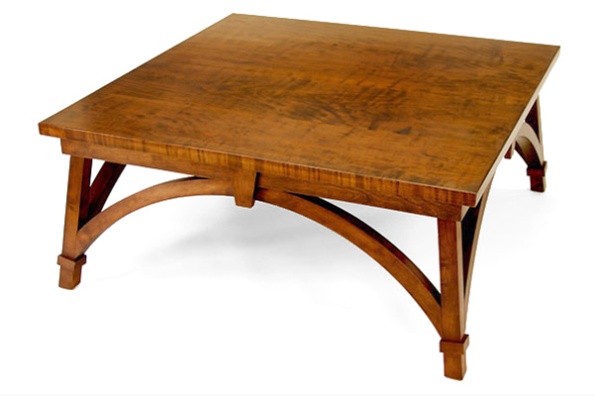 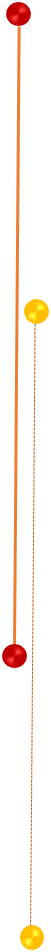 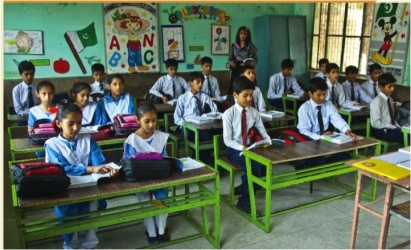 আচরণিক উদ্দেশ্যঃ
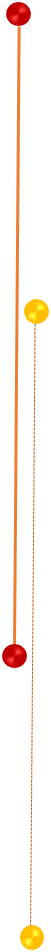 এই পাঠশেষে শিক্ষার্থীরা------ 
১। পদার্থ কী তা বলতে পারবে।
২। পদার্থের বৈশিষ্ট্য বর্ণনা করতে পারবে।
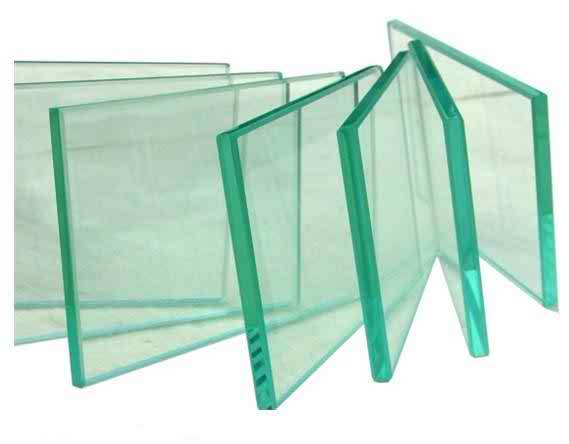 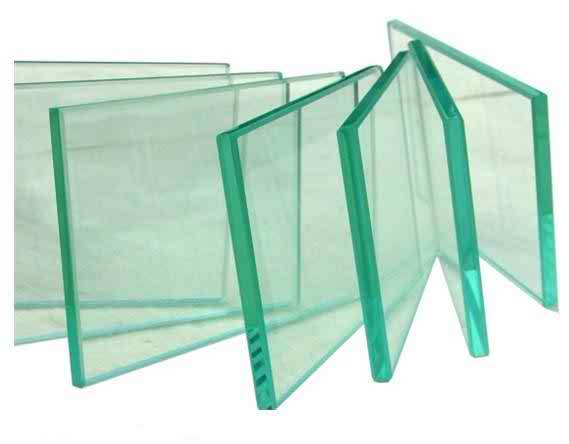 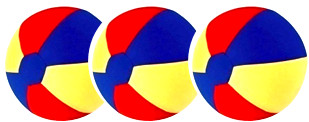 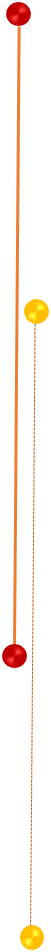 তোমাদের শ্রেণিকক্ষের ভেতরের ও বাইরের বিভিন্ন জিনিসের তালিকা তৈরি কর। জিনিসগুলি কী দিয়ে তৈরি তা ছকে লেখ। একটি করে দেখানো হলো---
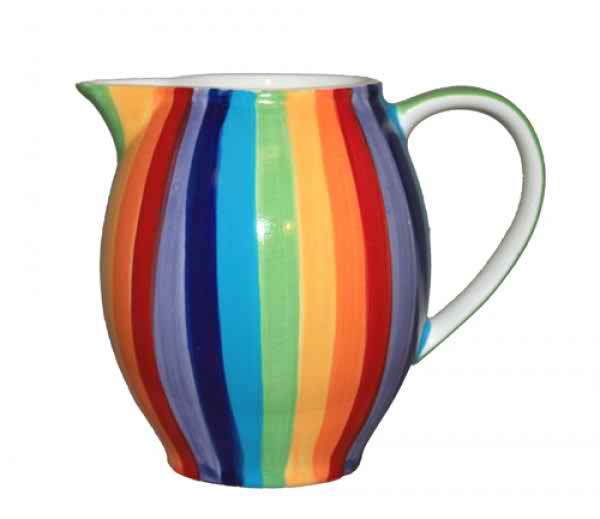 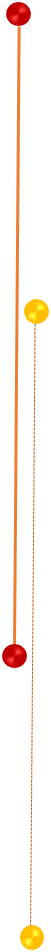 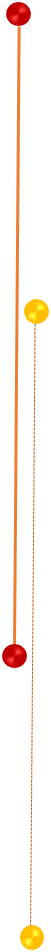 এগুলো কী দিয়ে তৈরি?
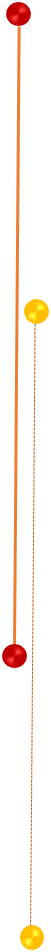 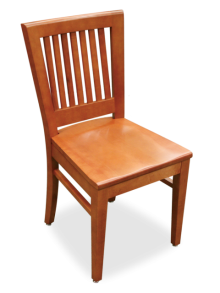 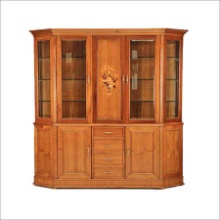 পৃথিবীর সকল কিছুই কোন না কোন পদার্থ দিয়ে তৈরি। পদার্থের ওজন আছে এবং তা জায়গা দখল করে।
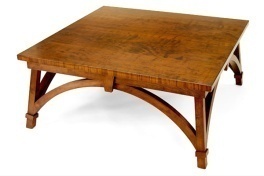 কাঠ দিয়ে।
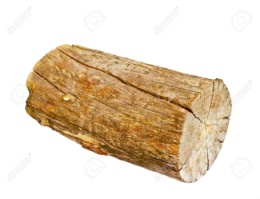 এগুলো কী দিয়ে তৈরি?
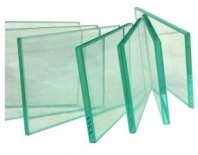 কাঁচ দিয়ে
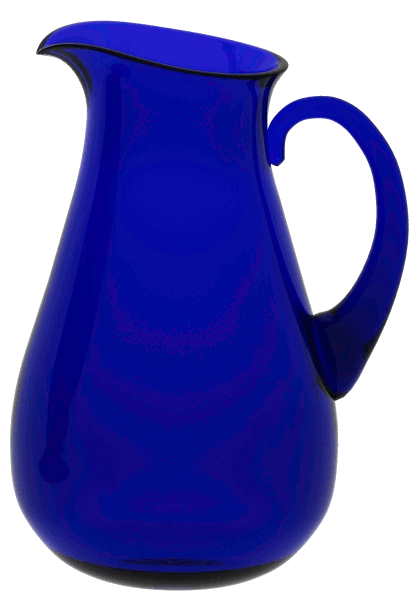 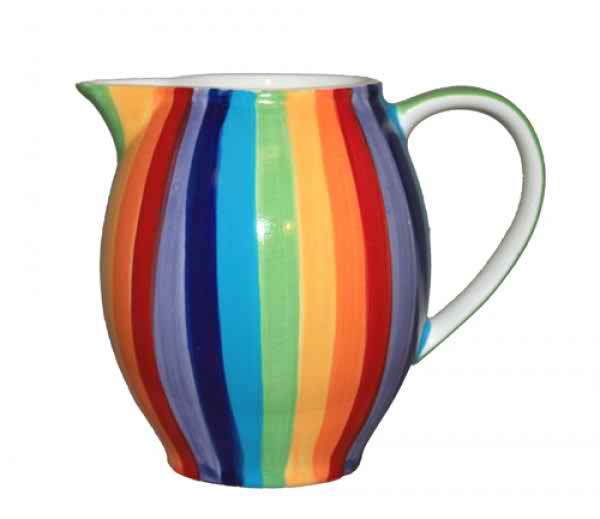 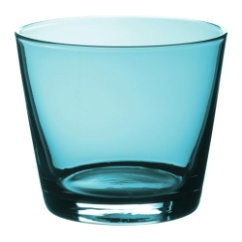 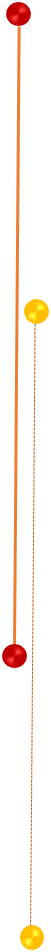 এসো আরও কিছু ছবি দেখি:
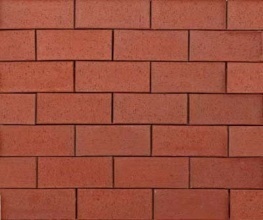 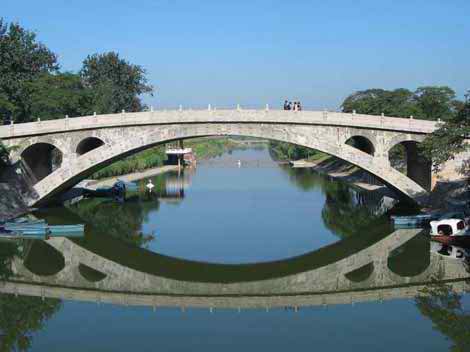 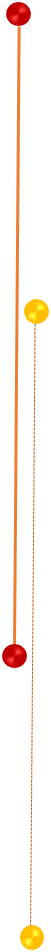 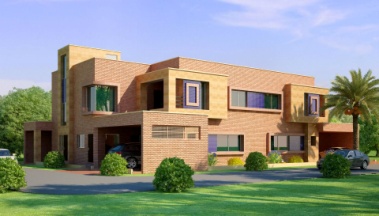 ইটের তৈরি পদার্থ
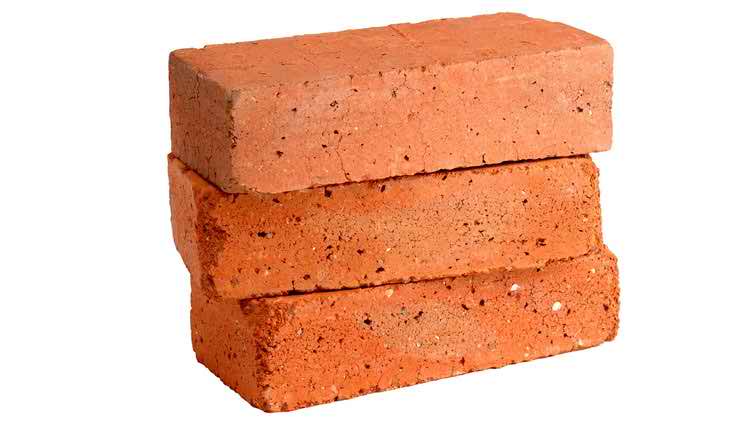 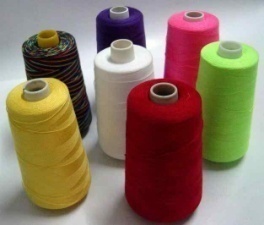 পৃথিবীর সকল কিছুই কোন না কোন পদার্থ দিয়ে তৈরি। পদার্থের ওজন আছে এবং তা জায়গা দখল করে।
সুতার তৈরি পদার্থ
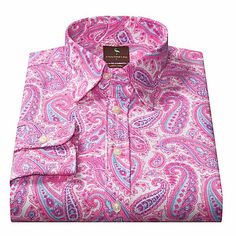 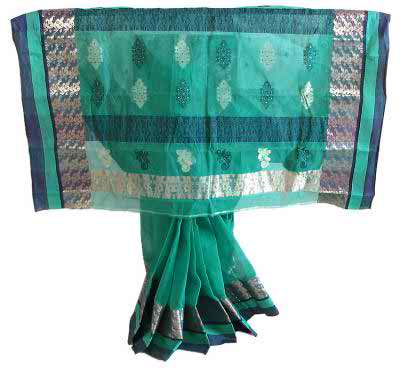 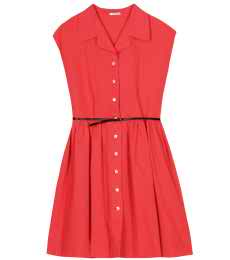 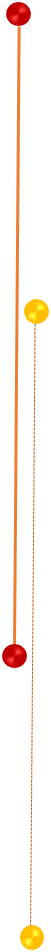 দলগত অনুশীলন: সময়-৫ মিনিট
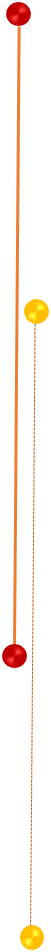 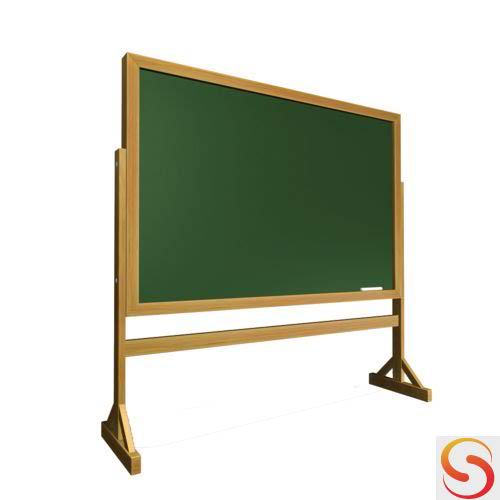 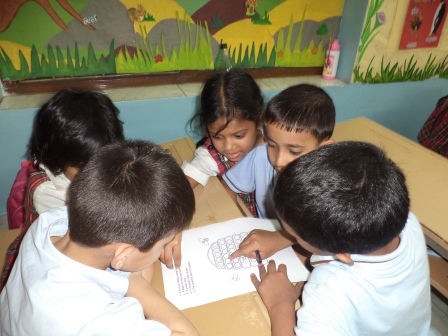 তোমাদের শ্রেণিকক্ষে ব্যবহৃত ব্ল্যাকবোর্ডটি কীসের তৈরি? এটি কি পদার্থ? কেন পদার্থ? দু’টি বাক্যে তোমাদের  মতামত বল।
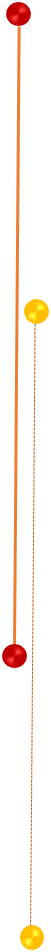 ওজন:
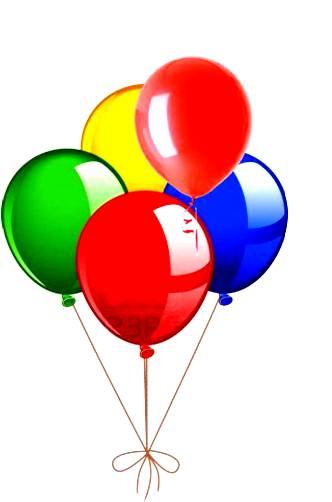 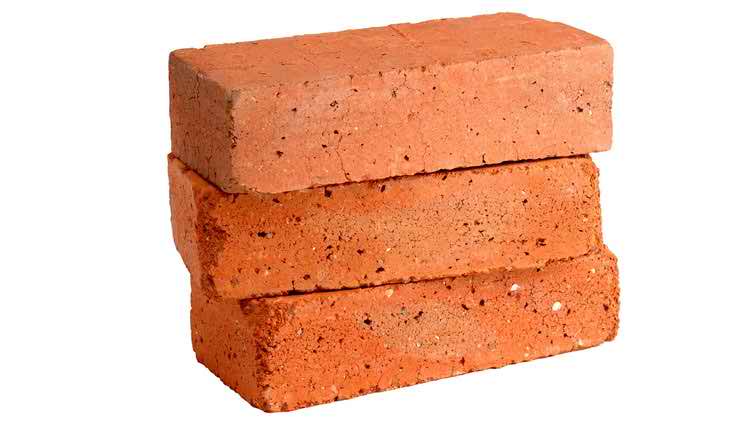 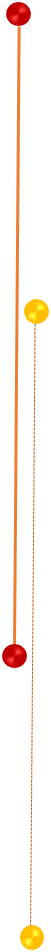 আকার, আকৃতি ও আয়তন ভেদে বিভিন্ন ধরনের পদার্থ রয়েছে। কোনোটা ভারী, কোনোটা হালকা।
ইট
বেলুন
হালকা
ভারী
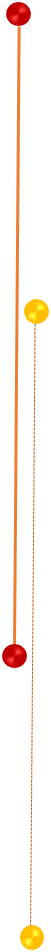 আকৃতি:
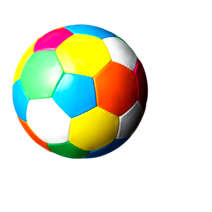 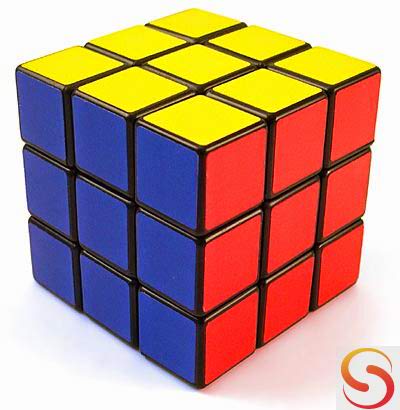 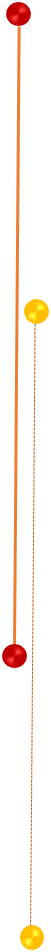 আকার, আকৃতি ও আয়তন ভেদে বিভিন্ন ধরনের পদার্থ রয়েছে। কোনোটা গোল, কোনোটা চৌকো।
বল
পাজল বোর্ড
গোলাকার
ঘনক
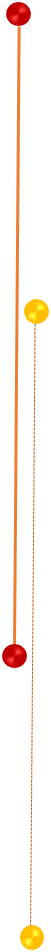 আয়তন:
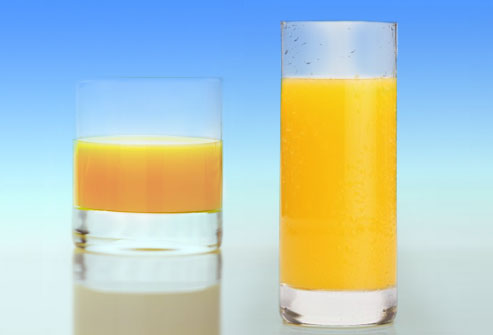 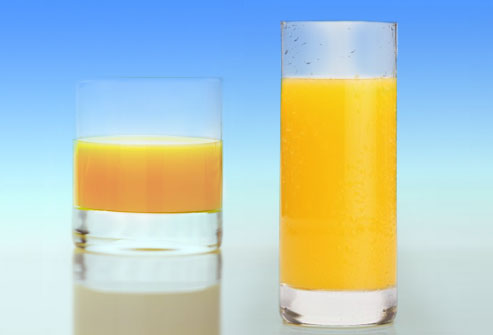 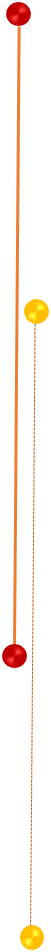 আকার, আকৃতি ও আয়তন ভেদে বিভিন্ন ধরনের পদার্থ রয়েছে। কোনোটা নরম, কোনোটা তরল।
ফলের রস
ফলের রস
কম
বেশি
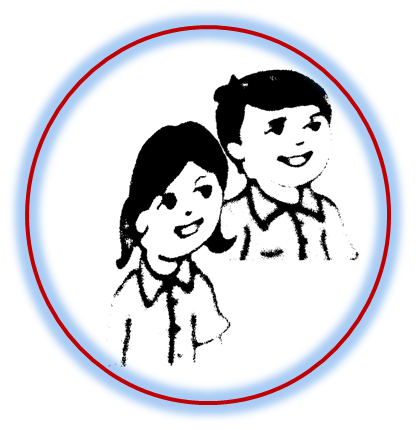 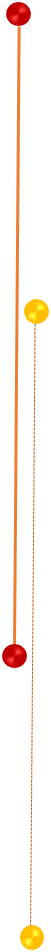 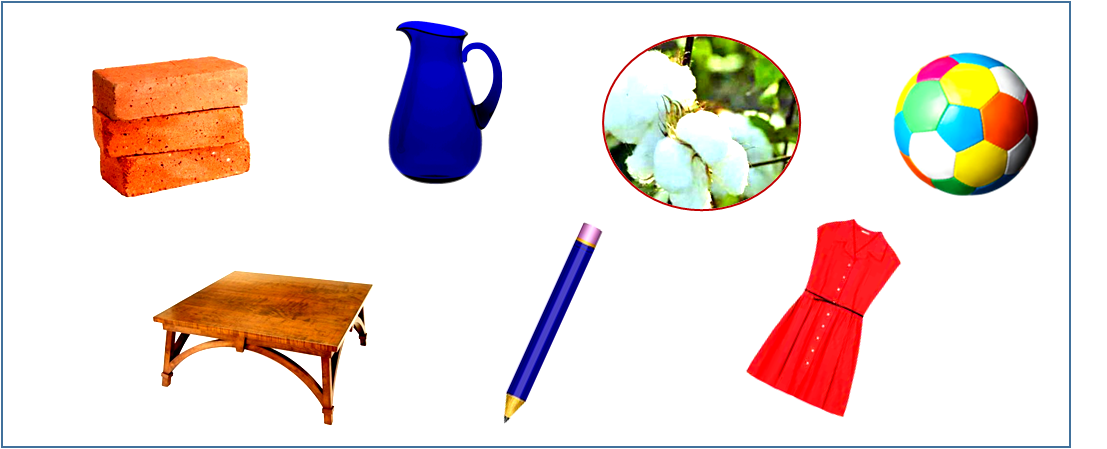 জোড়ায় কর: 
   সময়-৫ মিনিট
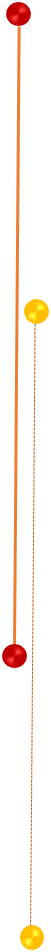 উপরের ছবিগুলো দেখে ভারী ও হালকা  পদার্থগুলো পৃথক কর এবং এদের অন্যান্য  বৈশিষ্ট্যগুলো লেখ।
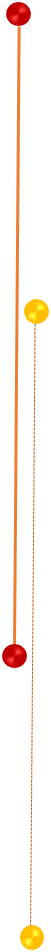 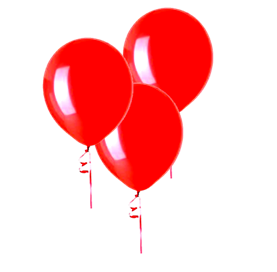 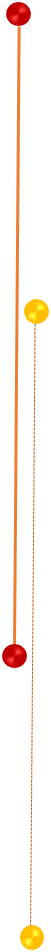 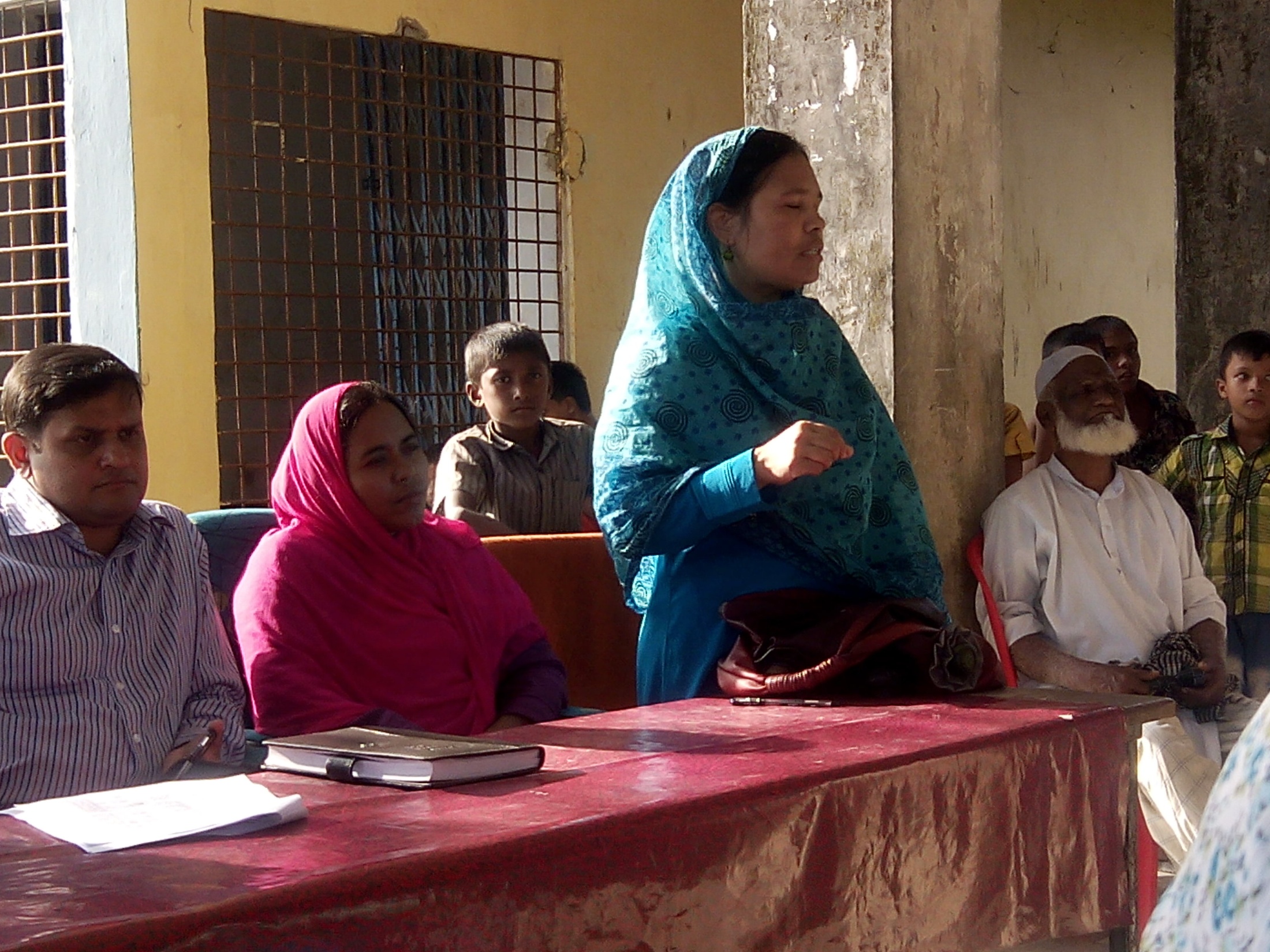 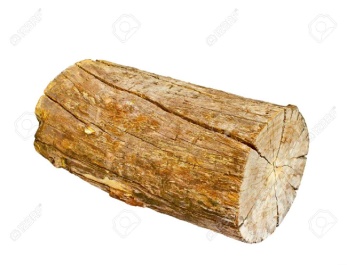 ‘বিষয়বস্তু ও পাঠসংক্ষেপ’
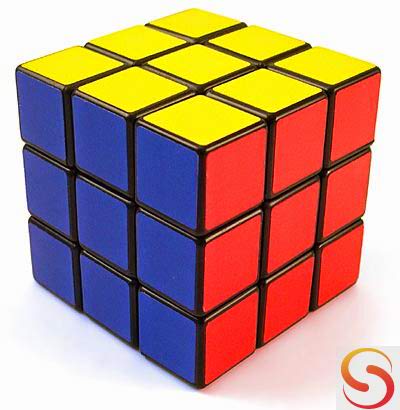 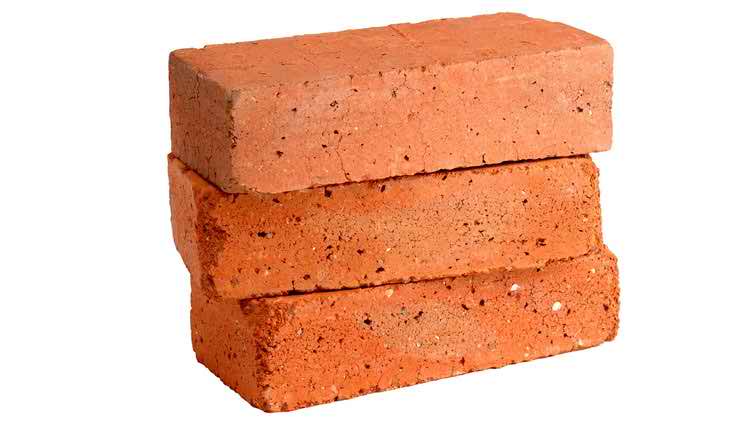 মুখে মুখে উত্তর দাও:
মূল্যায়ন:
তোমার পড়ার টেবিলটি কী দিয়ে তৈরি?

পদার্থ কী?
 
কোন পদার্থের নির্দিষ্ট আকৃতি নেই?
উঃ কাঠ।
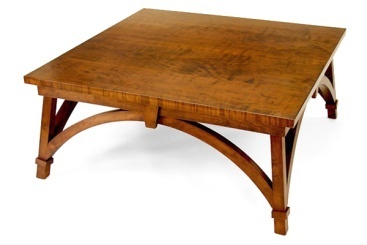 উঃ যার ওজন আছে এবং জায়গা দখল করে তা-ই পদার্থ।
উঃ তরল পদার্থের।
াপশন
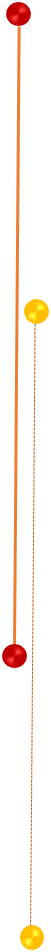 মূল্যায়ন:
সঠিক উত্তরটি বোর্ডে এসে লেখঃ
সঠিক উত্তর:   
 সুতা
উত্তর ভুল হয়েছে
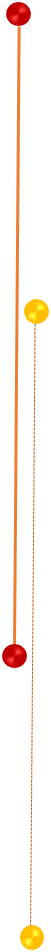 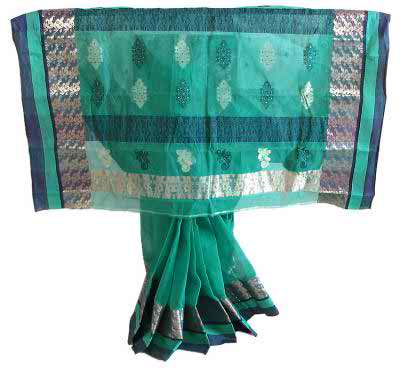 তোমার মা তাঁতের শাড়ি পরতে ভালোবাসেন। শাড়িটি কী    দিয়ে তৈরি?

ক. চামড়া
খ. সুতা
গ. রেশম
ঘ. পাট
উত্তরের অপশনগুলোতে ক্লিক করুন
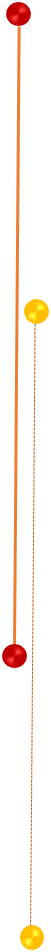 মূল্যায়ন:
সঠিক উত্তরটি বোর্ডে এসে লেখঃ
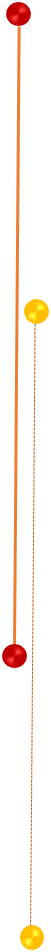 বই
কোন পদার্থটির নির্দিষ্ট ওজন, আয়তন ও আকৃতি রয়েছে?
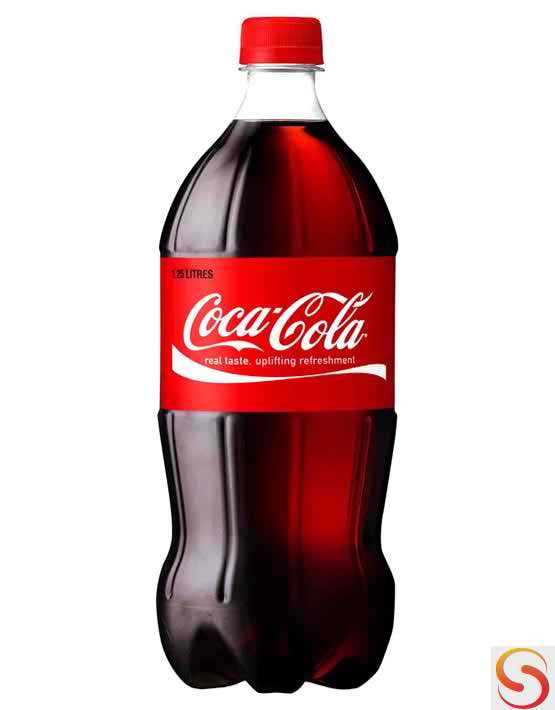 
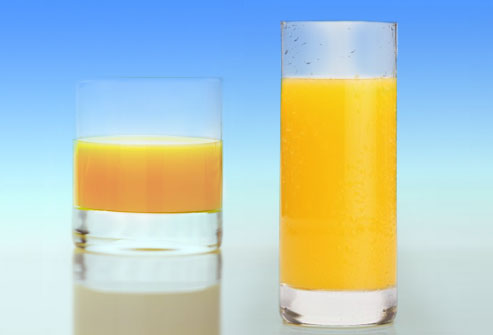 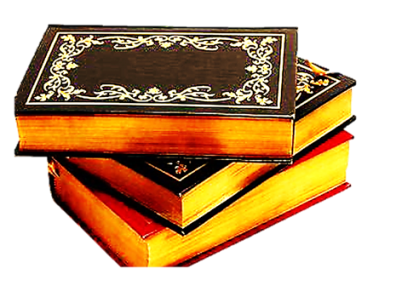 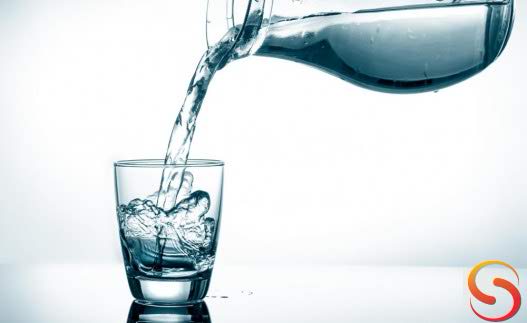 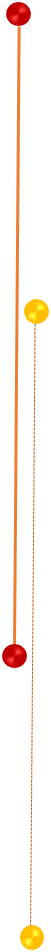 বাড়ির কাজ:
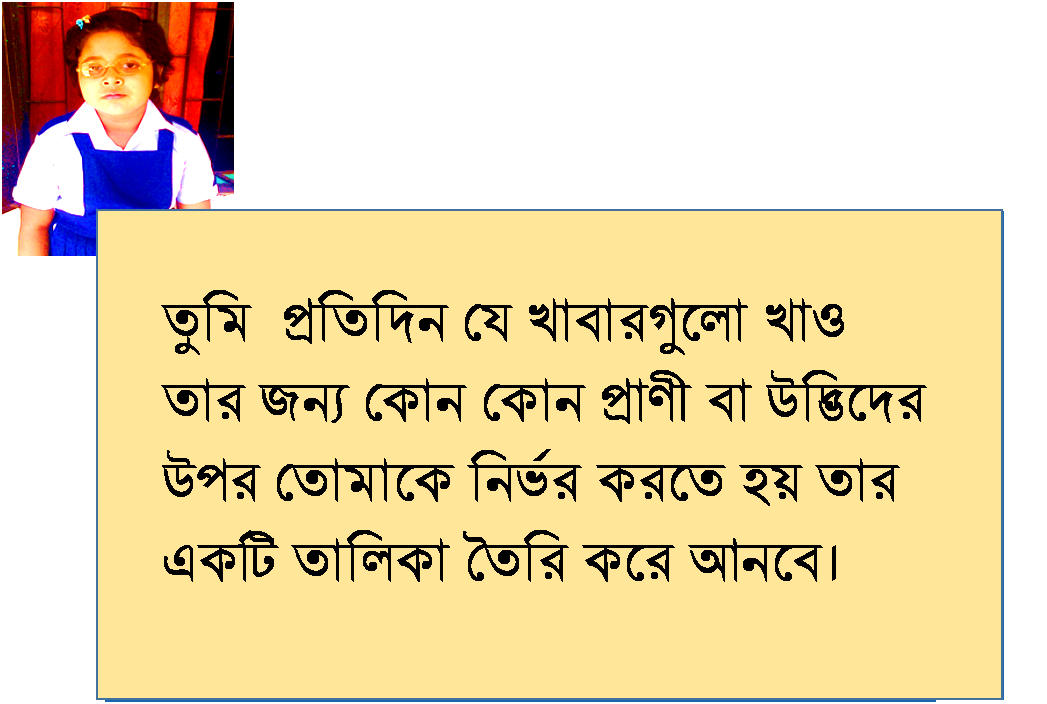 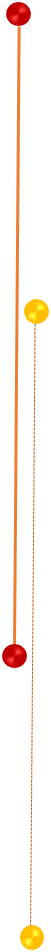 তোমাদের বাড়িতে রয়েছে  এমন দশটি জিনিসের নাম লিখে আনবে, যা বিভিন্ন পদার্থ দিয়ে তৈরি।
,
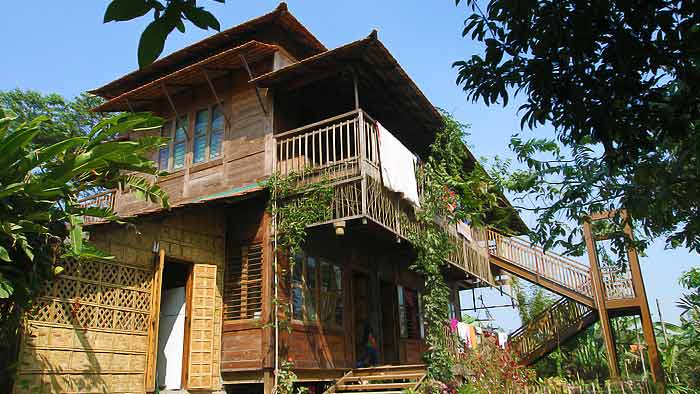 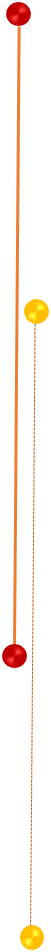 ‘সবাই ভালো থেকো’
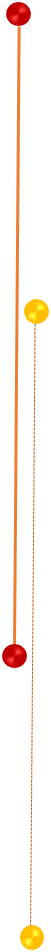 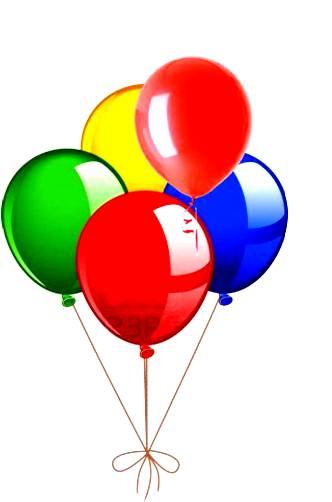 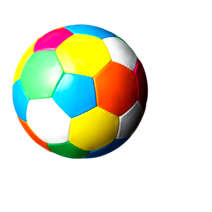 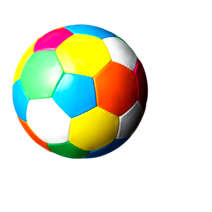 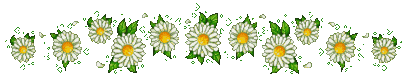 ধন্যবাদ